МОДЕЛЮВАННЯ  ЗЕМНОЇ АТМОСФЕРИ ПО ПОГЛИНАННЮ
 СОНЯЧНИХ УФ-ПРОМЕНІВ ТИПУ А  ТА  В
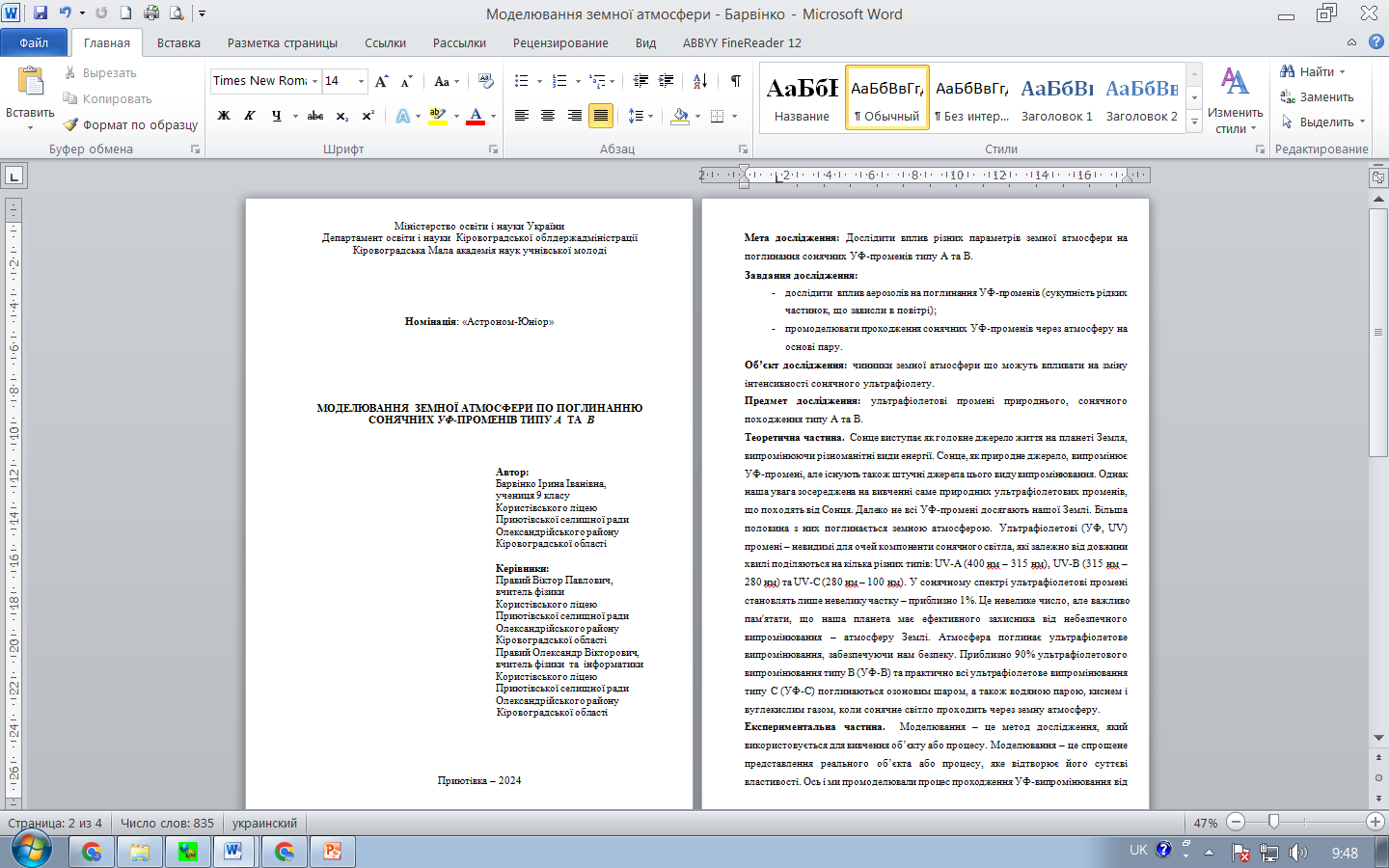 Види випромінювання
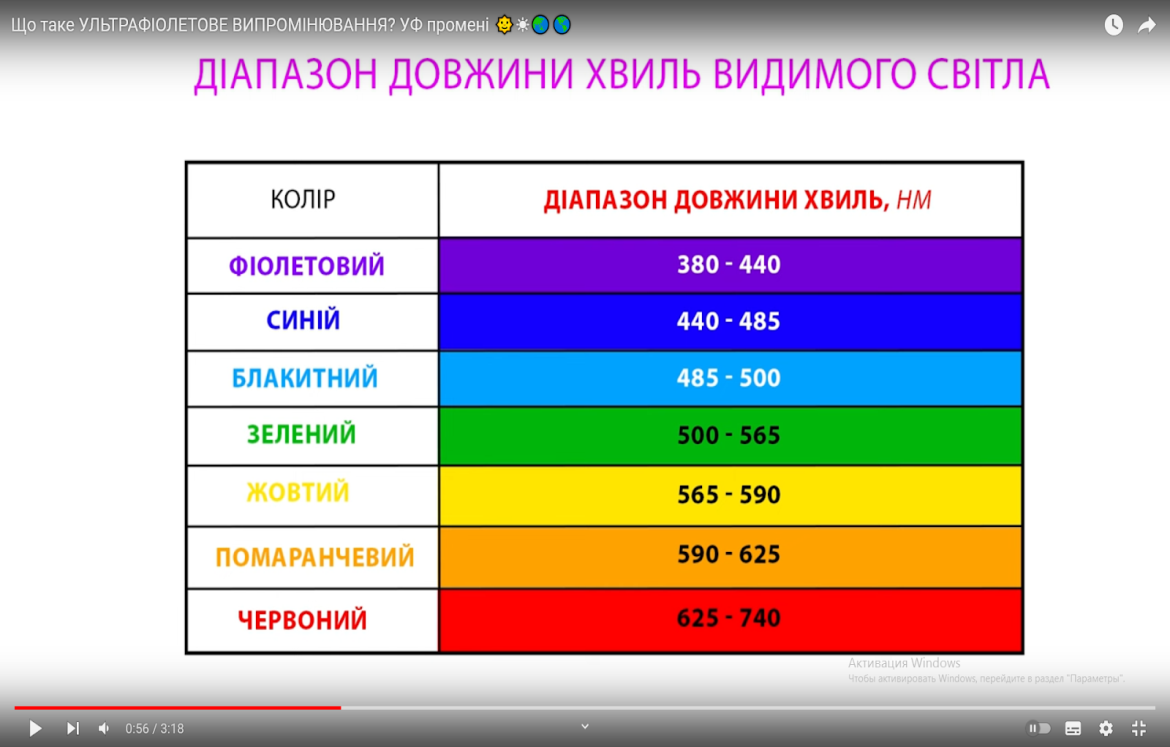 Проникність УФ-А , УФ-В та 
УФ-С променів 
через атмосферу
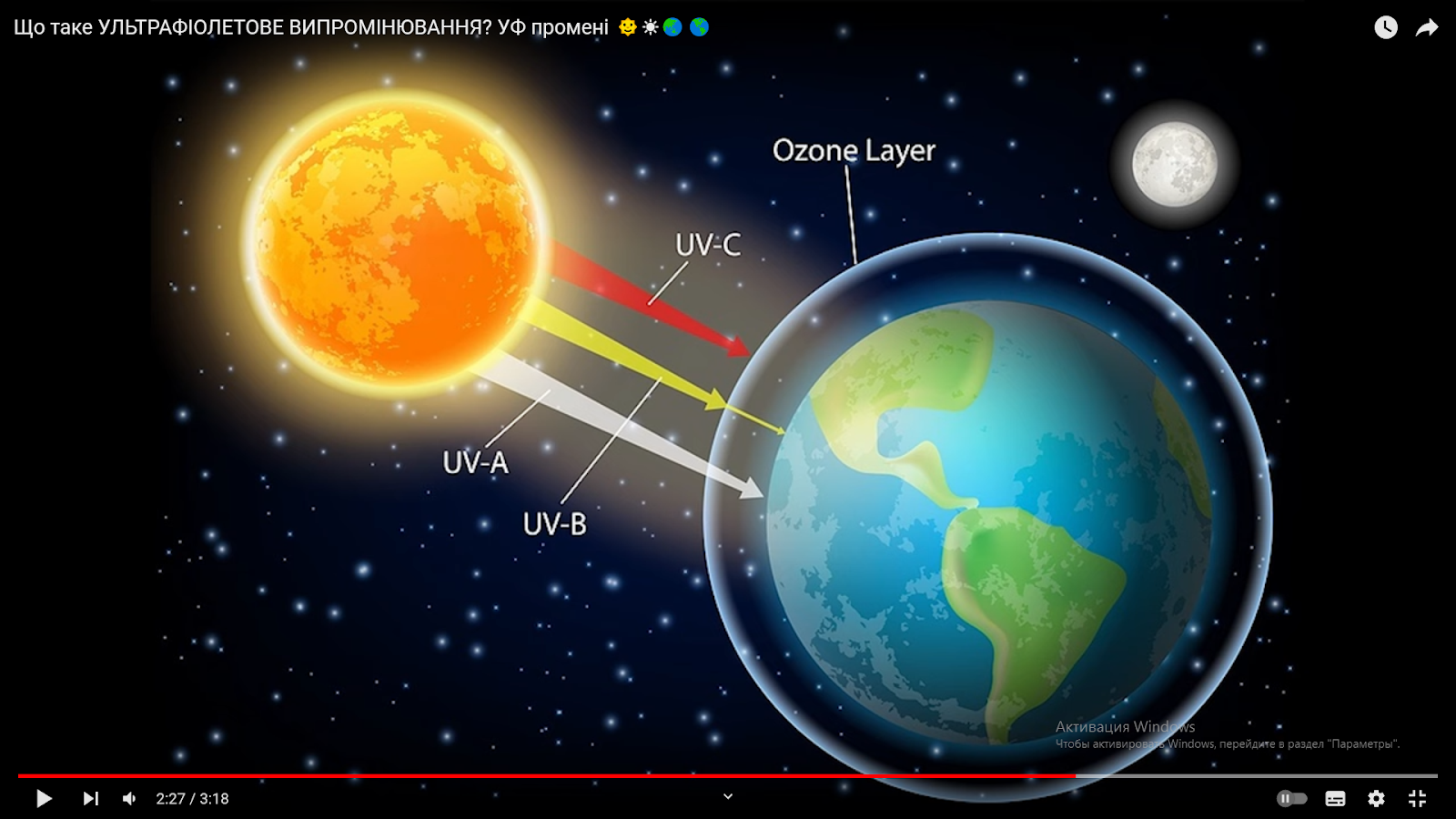 Матеріально-технічна база для організації досліджень
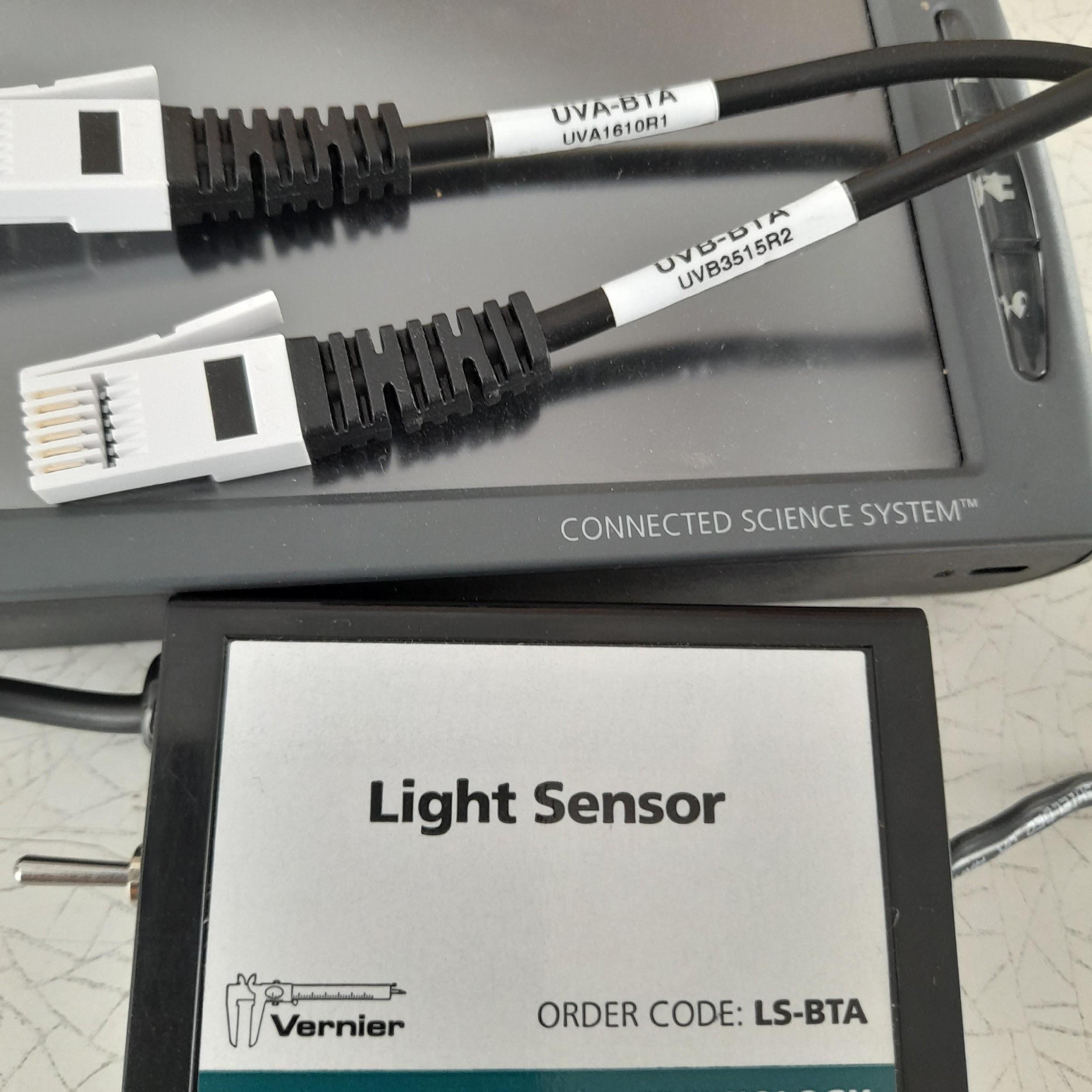 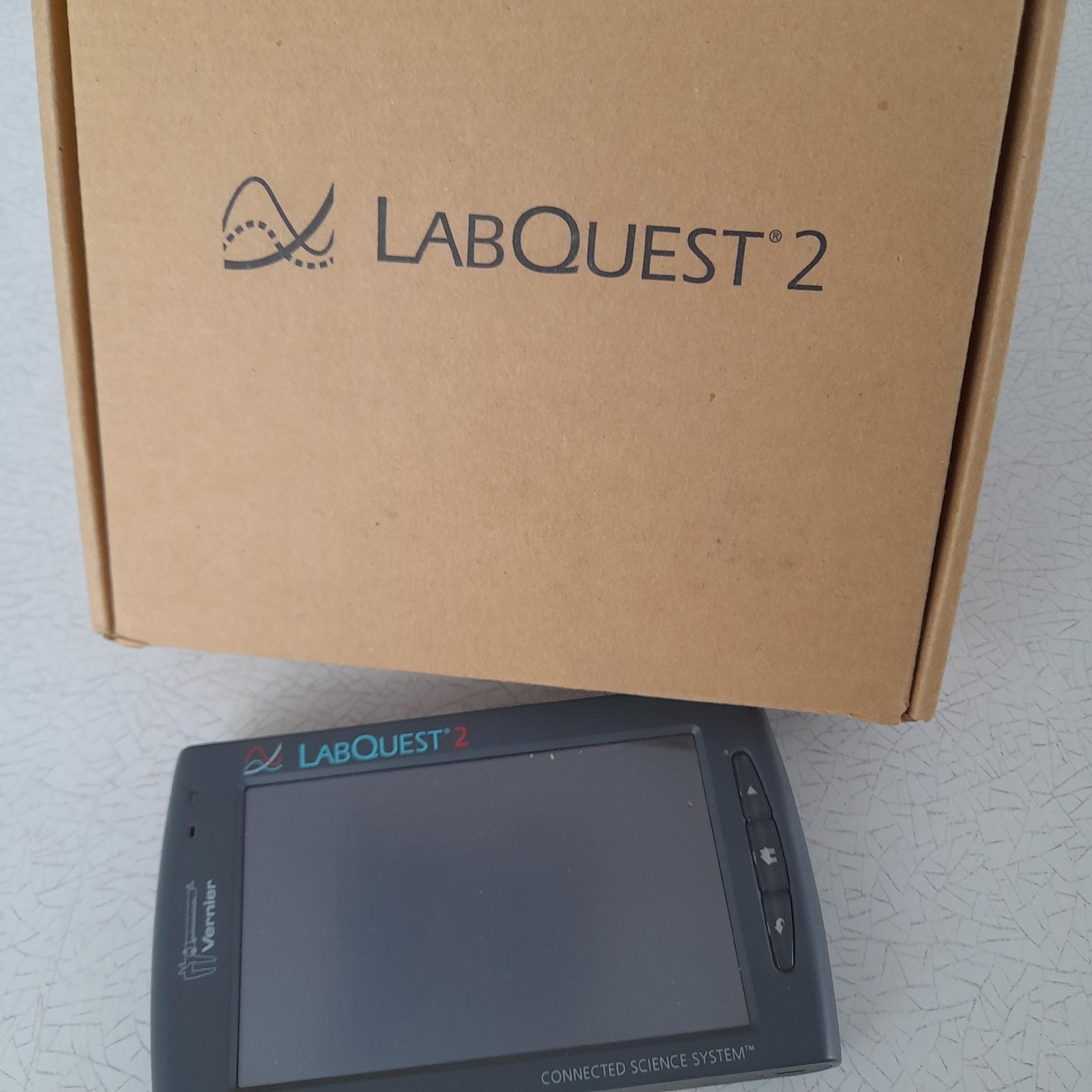 Програмне забезпечення 
LoggerPro 3.14.
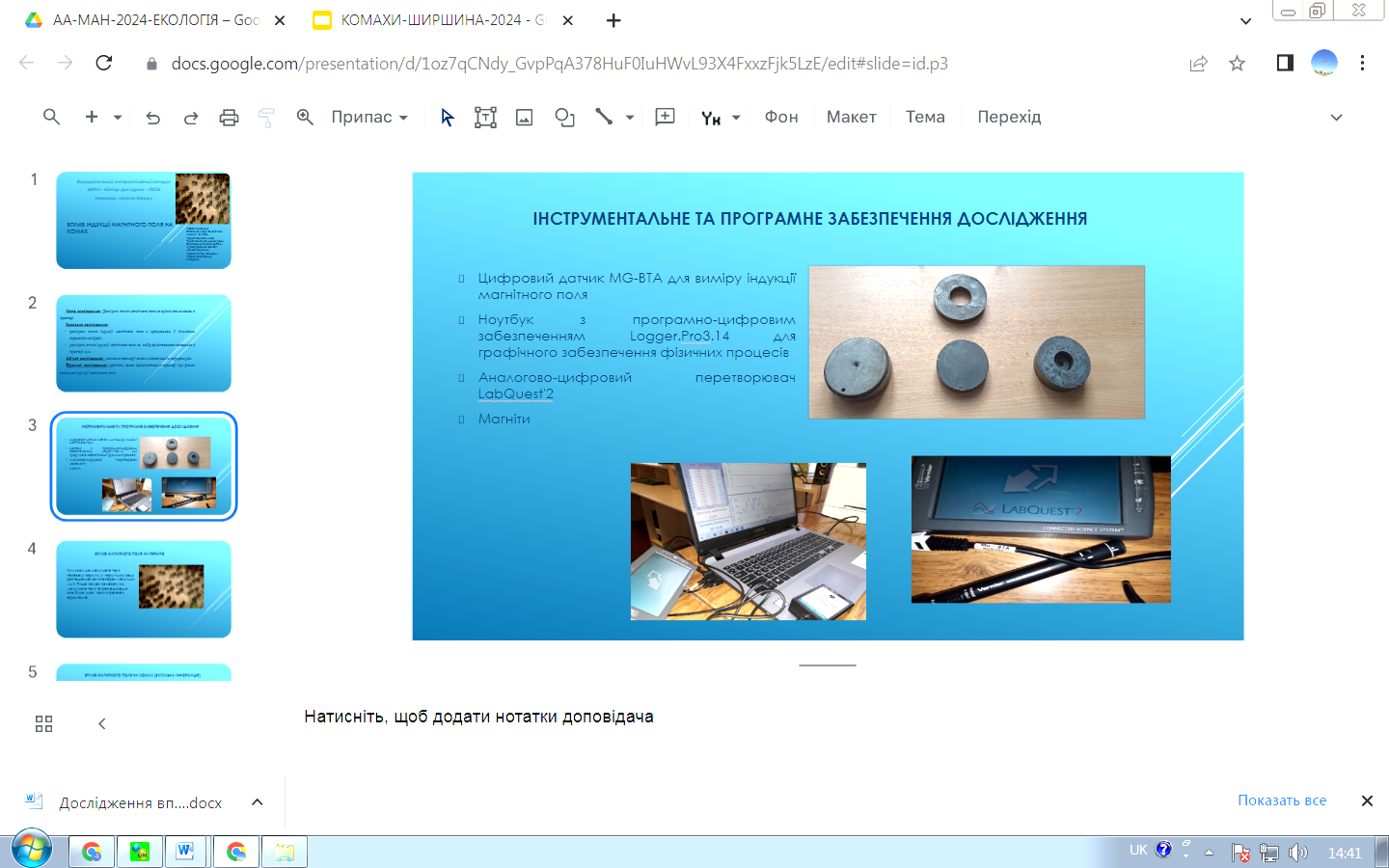 Моделювання атмосфери 
аерозолями
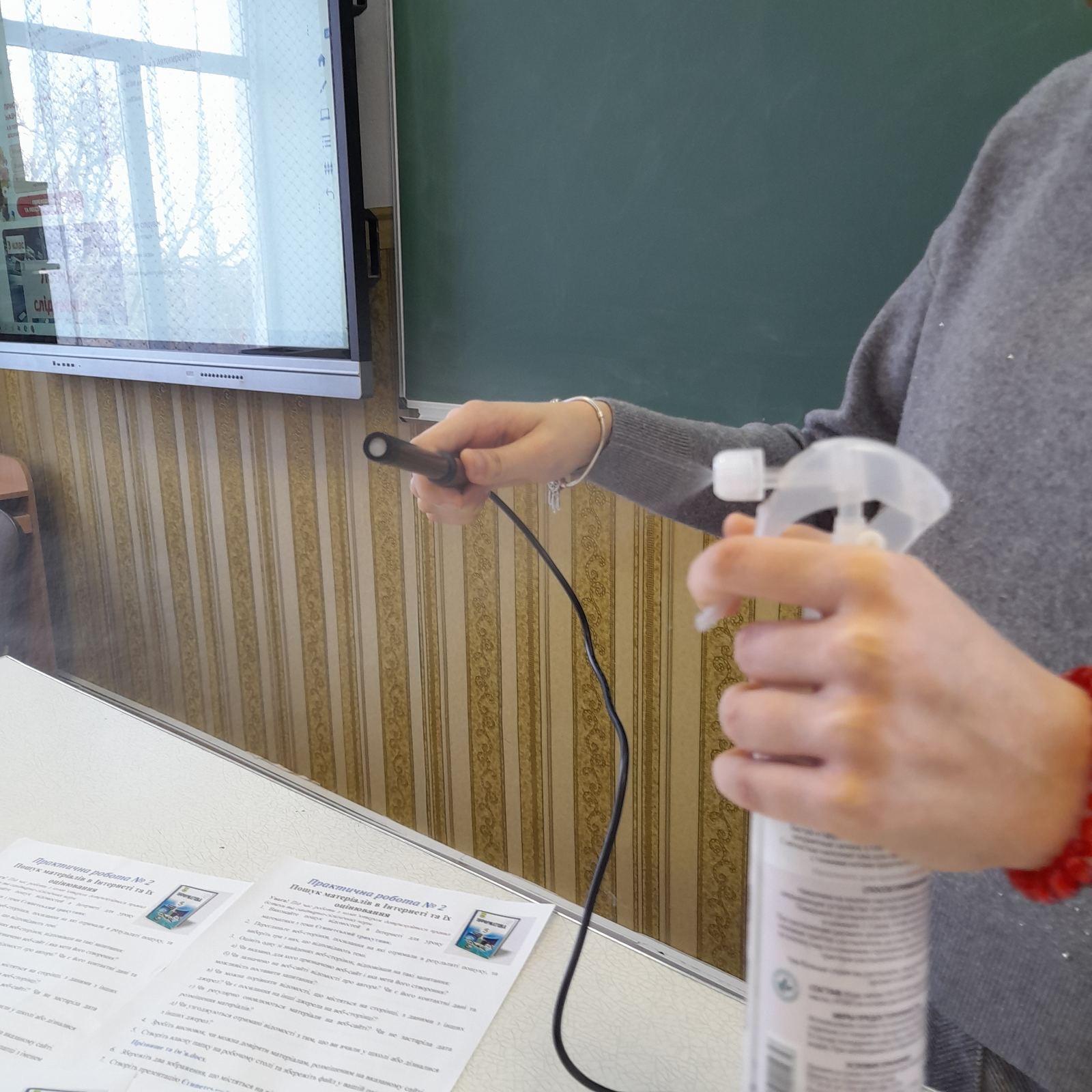 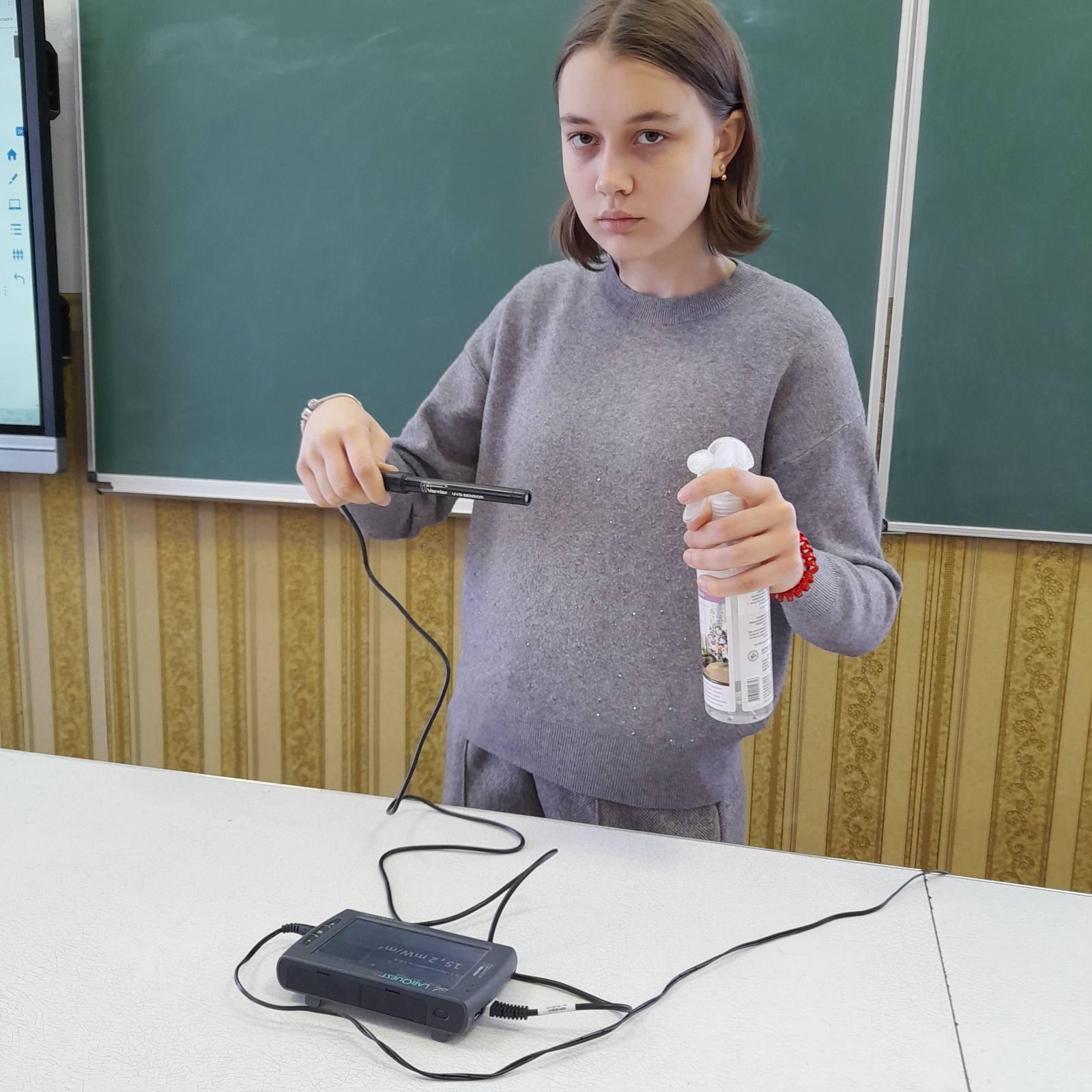 Моделювання атмосфери 
аерозолями
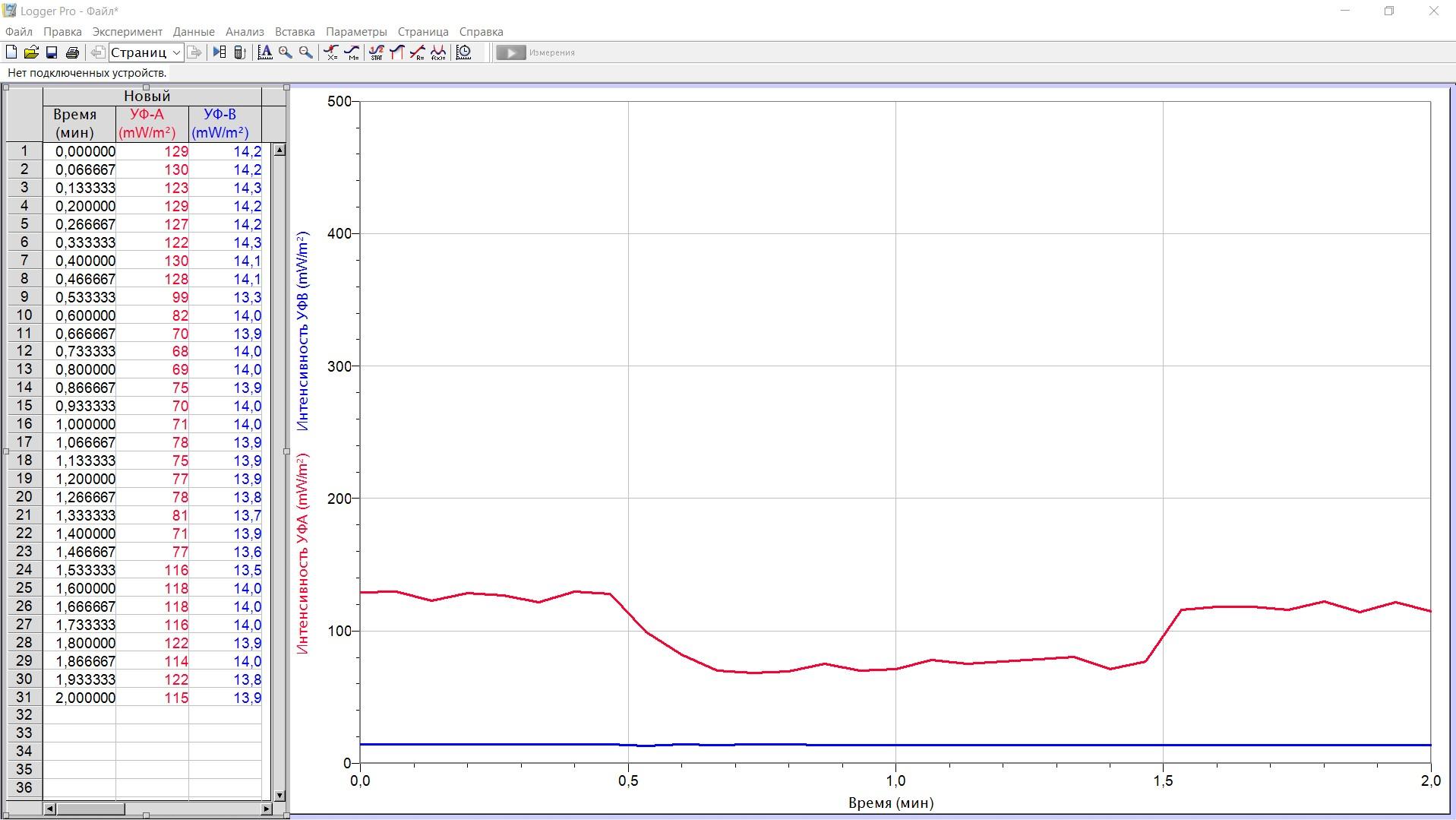 Таблиця та графік прохідності УФ-А та УФ-В променів 
при моделюванні атмосфери на основі аерозолів
Моделювання  атмосфери   паром
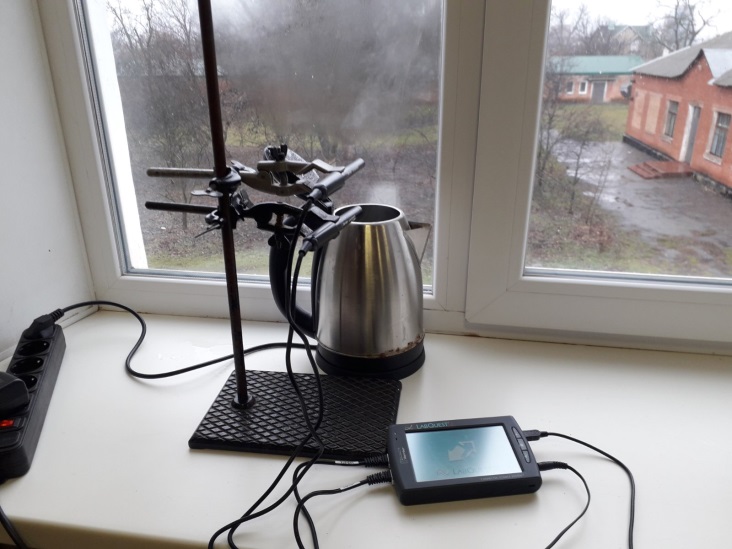 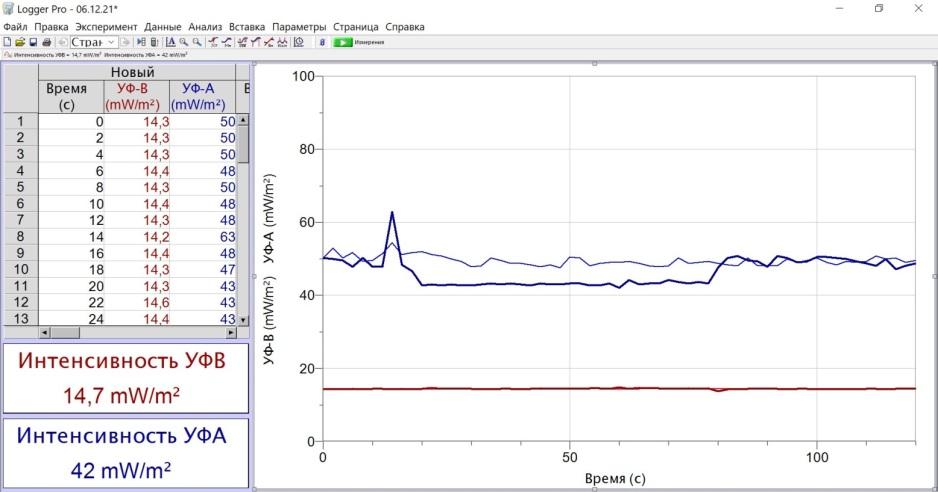 Таблиця та графік прохідності УФ-А та УФ-В променів 
при моделюванні атмосфери на основі пару
Висновки:
До поверхні Землі від природнього джерела  ультрафіолету-Сонця доходять промені А та В-типу.
Земна атмосфера виходячи з власних експериментальних даних в більшій мірі затримує УФ-проміння А-типу.
Аерозолі затримують в межах Землі УФ-промені.
Водяна пара затримує в межах атмосфери УФ-промені.
Більш «агресивніші» УФ-промені, які дійшли від Сонця до Землі – В-типу.
Список використаних джерел
1.Світлотехніка та електроенергетика. 2017. с.3-16.

2.https://uk.wikipedia.org/wiki/ультрафіолетове-випромінюванняСеменов А.О, Сахно Т.В, Кожушко Г.Н. Аналіз ролі УФ-випромінювання. 

3.https://cpo.stu.cn.ua/oksana/posibnik/960.html